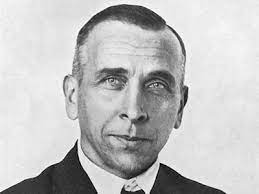 Alfred Wegener
Fait par Justin R.
né le 1er novembre 1880 et mort en 1930
À berlin
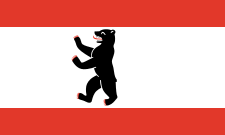 Découverte
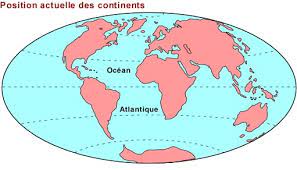 dérive des continents